شبيه سازي ترموديناميكي موتورهاي توربوجت و توربوفن روح اله عزيزي سورشجانيفروردين 96
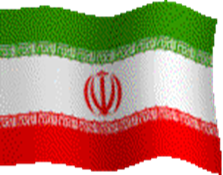 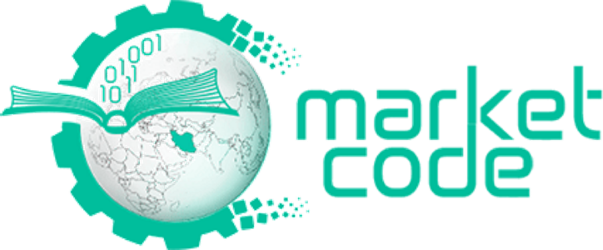 توسعه شبيه سازي ترموديناميكي موتورهاي توربيني و استخراج شرايط عملكردي آنها، از اساسي ترين كارهاي مورد نياز براي توسعه سيستم هاي كنترلي و نيز شبيه سازهاي آموزشي است.
در اين پروژه شبيه سازي هاي ترموديناميكي زير توسعه داده شده است
موتور توربوفن در نقطه طراحي
 موتور توربوجت در نقطه طراحي و خارج از طراحي
توانمندیهای کُد
شبيه سازي موتور توربوجت در نقاط طراحي و خارج از طراحي
a
1
2
3
4
5
6
7
سيستم 
ورودي
محفظه 
احتراق
كمپرسور
توربين
پس سوز
نازل
توانمندیهای کُد
كمپرسور
فشار بالا
توربين
فشار پايين
كمپرسور
فشار پايين
a
1
2
13
14
12
3
4
5
6
7
8
9
شبيه سازي موتور توربوفن در نقطه طراحي
10
11
سيستم 
ورودي
توربين
فشار بالا
توربين
فشار متوسط
فن
داكت-فن
پس سوز
نازل
آنچه در این کد خواهید آموخت
1- نحوه شبيه سازي موتور توربوجت
 در نقطه طراحي
در نقاط خارج از طراحي
2- نحوه شبيه سازي موتور توربوفن درنقطه طراحي
نکات و الزامات
1- این  برنامه در همه نسخه های کامپایلرهای فرترن قابل اجراست.
2- خروجی ها به صورت فايل متني هستند
3- آشنایی مفاهيم شبيه سازي ترموديناميكي 
4- آشنایی با نحوه عملكرد موتورهاي هوايي
5- آشنایی با زبان Fortran